Enhancing resilience of cultural heritage sites:  lessons learnt from initiatives undertaken by Greece
George Kremlis
Member of the Board of the EPLO and Director of its Circular Economy & Climate Institute

Chairman of the Greek Initiative at UN level: Addressing climate change impacts on cultural and natural heritage
U.S. Climate Heritage in the International Context
ACHP, October 4, 2024
Initiative #1. Define vulnerability for archaeological sites and monuments from climate change impacts– Develop 19 adaptation plans by the end of 2025
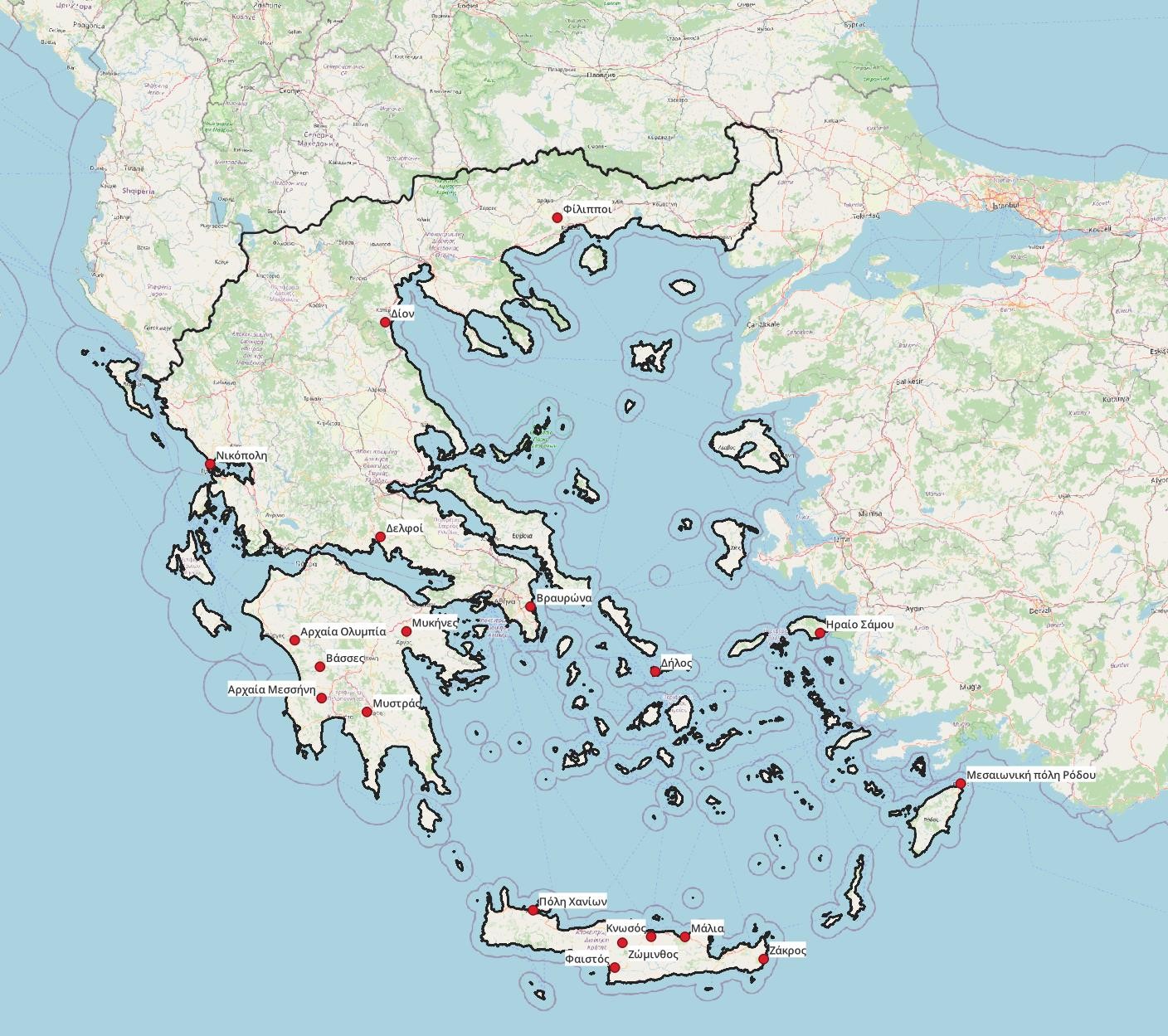 Ιnitiative #2. Promote proactive technical works for 5 archaeological sites
Countermeasures against  rock falls in Delphi
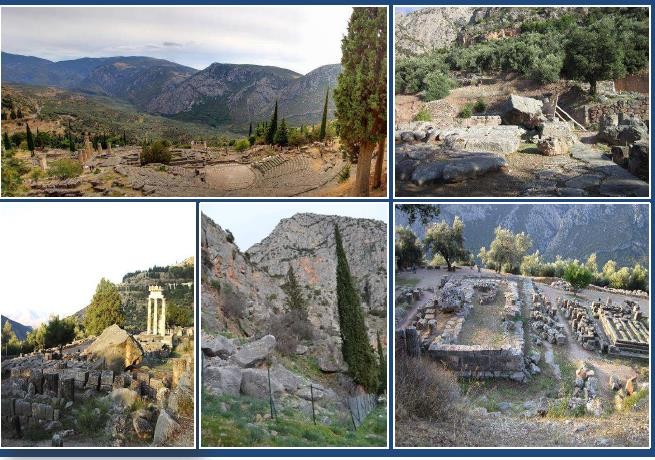 Flood protection works at Dion
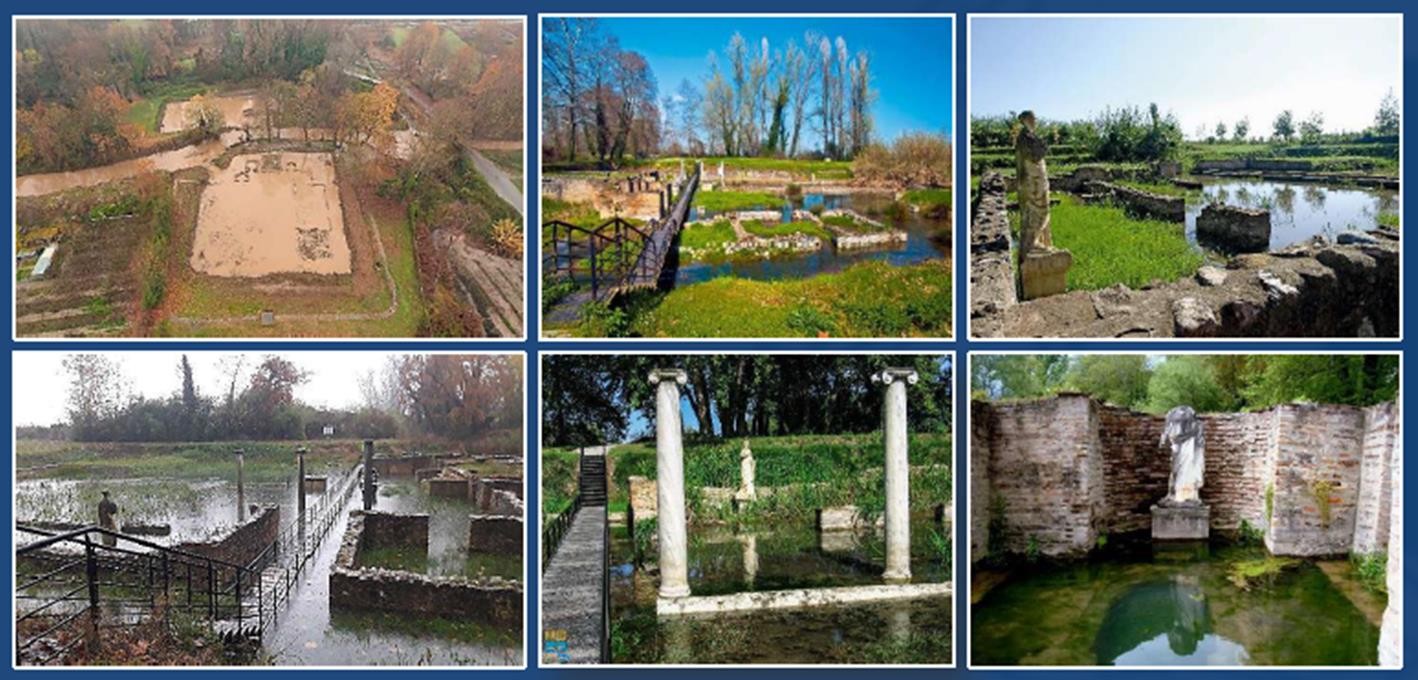 Initiative #3: Enhance the resilience dimension for the management plans of UNESCO sites for  present and future climate risks (forest fires and floods)
Knossos
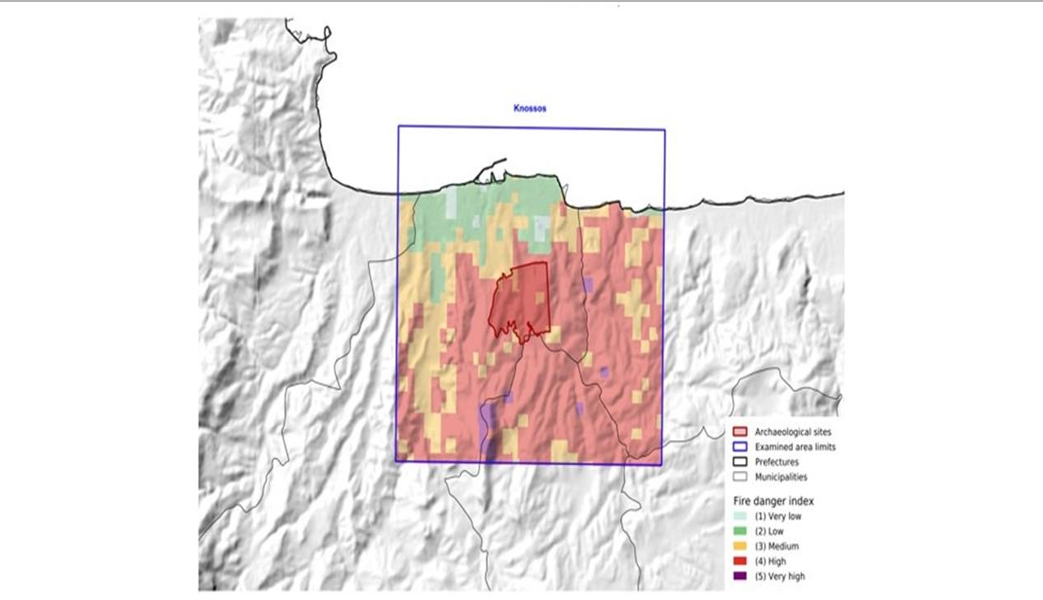 Maps like this have been produced for all the 19 UNESCO archaeological sites.
INITIATIVE #4: COOPERATION WITH THE MINISTRY OF CLIMATE CRISIS AND CIVIL PROTECTION FOR THE  IMPLEMENTATION OF PROACTIVE MEASURES FOR OVER 30 ARCHAEOLOGICAL SITES THAT DEMONSTRATE  HIGH CLIMATE RISK FOR FOREST FIRES

Improvement of the passive and active fire prevention systems within the  archaeological area.

Back-up systems for power supply.

Instalment of watering systems in the vicinity of the archaeological sites.

Fire propagation modelling/sensors in the visible and thermal infrared 

Fire drills

Evacuation plans for visitors and workers.
INITIATIVES DEVELOPED IN RELATION TO  ADAPTATION/RESILIENCE OF CULTURAL AND NATURAL HERITAGE BY  THE GREEK MINISTRY OF CULTURE & SPORTS
Mapping, at the national level, of the vulnerability of cultural sites and monuments from the impacts of climate  change.
Development of adaptation/resilience plans for cultural/archaeological sites and monuments of nature.  
3.Energy retrofitting of selected Museums to cope with the impacts of climate change – circular museums.
Drafting, in cooperation with the Ministries of Civil Protection, of civil protection plans for areas where  cultural/archaeological sites and monuments of nature are located.
INITIATIVES DEVELOPED IN RELATION TO  ADAPTATION/RESILIENCE OF CULTURAL AND NATURAL HERITAGE BY  THE GREEK MINISTRY OF CULTURE & SPORTS
5. Special protection plans for selected cultural/archaeological sites and monuments of nature to cope with climate  risks.
World Heritage Properties in Greece - two current initiatives:
Compilation of management plans for 15 World Heritage Sites (14 cultural, 1 mixed)
Pilot Disaster Risk Management Plans for World Heritage Sites in Greece (Tiryns and Mycenae, Acropolis of Athens, Daphne Monastery)
Dedicated program for the preventive protection and conservation of monuments.
Project funded by European Recovery Fund titled “Tackling the threats of climate change to the long-term  viability of cultural sites of tourist and economic significance” 
(Recording and monitoring systems of the effect of climate change on micro-environment & identification and documentation of the climate change impacts on cultural heritage).
INITIATIVES UNDERTAKEN BY THE MINISTRY OF ENVIRONMENT AND  ENERGY OF GREECE
National Plan for Adaptation to Climate Change (NAS)
13 Regional Adaptation Action Plans (RAAPs)
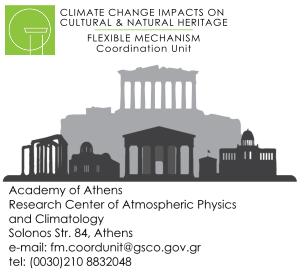 Greek Initiative at UN level: “Addressing climate change impacts on cultural and natural heritage”
FLEXIBLE MECHANISM
steering committee      
(Greece, UNESCO, WMO, UNFCCC)
Experts, Scientists

 identify and digitalize the threatened sites/monuments upon proposals of the countries concerned 
(Questionnaire - 31 replies until Sept. 2024)
 
 create a database with best practices in the field of climate change impacts on cultural and natural heritage 

 record and develop know-how and data related to the threats faced by international cultural heritage and monuments of nature, because of the climate crisis
Focal Points

 create an international network with the view to establishing synergies in the fields of protection of the cultural and natural heritage from climate change impacts
EU MED 9 Pilot Project : Α “Climate identity” for each selected monument
Greece: island of Delos
Cyprus: Archaeological site of Nea Paphos
Spain: Alhambra and Generalife
https://ccich.gr/
HORIZON EUROPE “TRIQUETRA PROJECT”
It aims at creating an evidence-based assessment platform that allows precise risk stratification, and also creates a database of available mitigation measures and strategies, acting as a Decision Support Tool towards efficient risk mitigation and site remediation. The overall approach of Triquetra is based on three distinct steps:1. Risk Identification2. Risk Quantification3. Risk Mitigation
Addressed Cultural Heritage Typologies (mainland – rural areas, underwater sites and coastal areas)
Innovative Tools for In-situ Sensing & Monitoring
Decision Support Platform (8 different pilot sites across Europe)
21 organizations from 7 countries, 3 year-duration: started on 01/01/2023
Lead Partner: National Technical University of Athens
https://triquetra-project.eu/
2nd NEW ELEUSIS SYMPOSION

“Mysteries of Flourishing – Ancient Roots, Modern Blossoms”

In the framework of 2023 Eleusis European Capital of Culture
25, 26 & 27 September 2024
https://eleusis.worldhumanforum.earth/
2nd NEW ELEUSIS SYMPOSION

“Mysteries of Flourishing – Ancient Roots, Modern Blossoms”

In the framework of 2023 Eleusis European Capital of Culture
25, 26 & 27 September 2024
Ancestral Intelligence
Artificial Intelligence
Emotional Intelligence
https://eleusis.worldhumanforum.earth/
LESSONS LEARNT
There is a need to refine the criteria for ecosystems in order to also refer to the  concentration, continuity and integrity of the cultural heritage.
The	strong	variation	in	climate	vulnerability	by	location	requires	a	site-based  analysis.
An adaptation plan cannot be applied indiscreetly to all sites
Monitor	how	climate	change	and	the	socio-economic	changes	may	impact	the  communities which support the conservation of cultural heritage.
Exhaust	all	efforts	to	promote	adaptation	on	site	to	respect	the	immoveable  concept and avoid the loss of cultural memory and intangible heritage.
Communicate local knowledge in adaptation.
Take note that adaptation is not limitless.
THANK YOU!
gkremlis@eplo.int